The MEAN stack is used as a basis for many modern web applications
Mongo
Express
AngularJS
NodeJS
https://www.mongodb.com/blog/post/the-modern-application-stack-part-1-introducing-the-mean-stack
Note: More recently, the MERN stack has been growing popular (as React overtakes Angular): 	Mongo, Express, React, and NodeJS
SE-2840 Dr. Mark L. Hornick
1
MongoDB
A persistent data store
SE-2840 Dr. Mark L. Hornick
2
What is a database?
Like a file, a database is used to persistently store information outside of an application
The app can stop or crash, but the data persists and is still available after restart
Unlike a file, a database is (highly) structured, allowing for easy manipulation (CRUD)
Create (putting items in)
Read (retrieving items via search queries)
Update (searching for & modifying existing items)
Delete (searching for & deleting items)
Database files are also highly robust and optimized
All transactions are atomic
Crash-resistant
Fast (in-memory caches)
SE-2840 Dr. Mark L. Hornick
3
A database is often implemented as a separate application hosted on a separate physical server
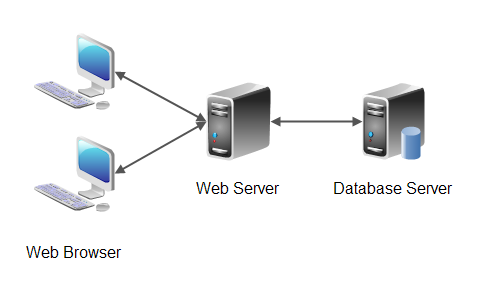 Custom protocol over TCP (e.g. MWP)
http
The web server and db server can coexiston the same physical computer/server in many cases(we will use this approach in SE2840)
SE-2840 Dr. Mark L. Hornick
4
Mongo database server
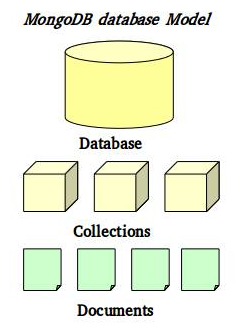 A MongoDB server may host many individual databases (A,B,C)
A
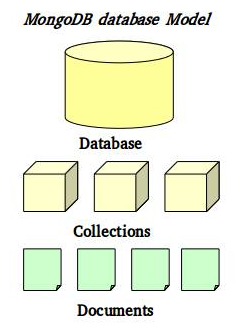 Each database may maintain manycollections
B
Each collection may contain manydocuments (i.e. items)
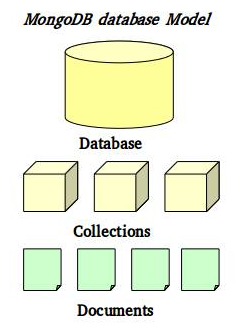 C
5
SE-2840 Dr. Mark L. Hornick
Installation
Install mongo; see https://docs.mongodb.com/manual/tutorial/install-mongodb-on-windows/
Install using msiexec.exe
Do not install as a service! (uncheck “install as a service” checkbox)

2. Create an empty folder to contain the mongo database files; e.g. c:\mongo\data	Any folder is OK as long as it is not write-restricted

3. Start mongo server: "C:\Program Files\MongoDB\Server\4.0\bin\mongod.exe" --dbpath c:\mongo\data		Note: Include the quotes!


4. In a separate terminal window, run the mongo client shell to interactively access the database:
 "C:\Program Files\MongoDB\Server\4.0\bin\mongo.exe“
		Note: Include the quotes!

     
Use "help" at command prompt for available commands 
(e.g. show dbs, use phonebook, use bustracker, db.buses.drop(); db.dropDatabase(), etc		See following slides.
SE-2840 Dr. Mark L. Hornick
6
Interacting with the Mongo Server
Mongodb
Network
Protocol(port 27107)
Apps use the drivers’ APIs
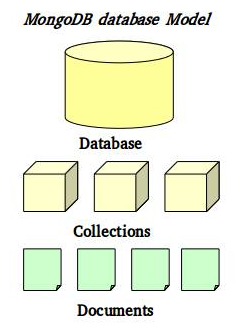 Mongod.exe
Other apps (Python, Java, etc)can also use Mongo through variousDrivers (PyMongo, etc)
Many applications can use theMongo server simultaneously with no danger of overwriting data
SE-2840 Dr. Mark L. Hornick
7
Starting the MongoDB server (mongod.exe)
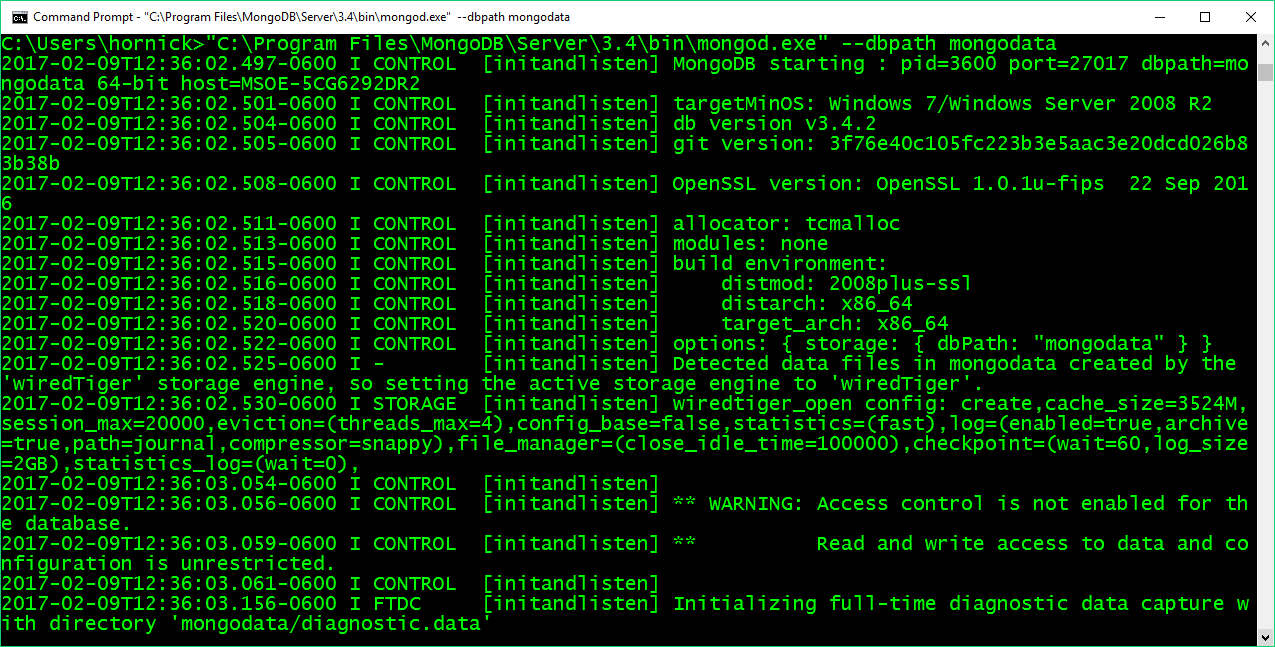 Starting the server results in a lot of informationalmessages being displayed to the console.
SE-2840 Dr. Mark L. Hornick
8
Command-line viewer (mongo.exe)
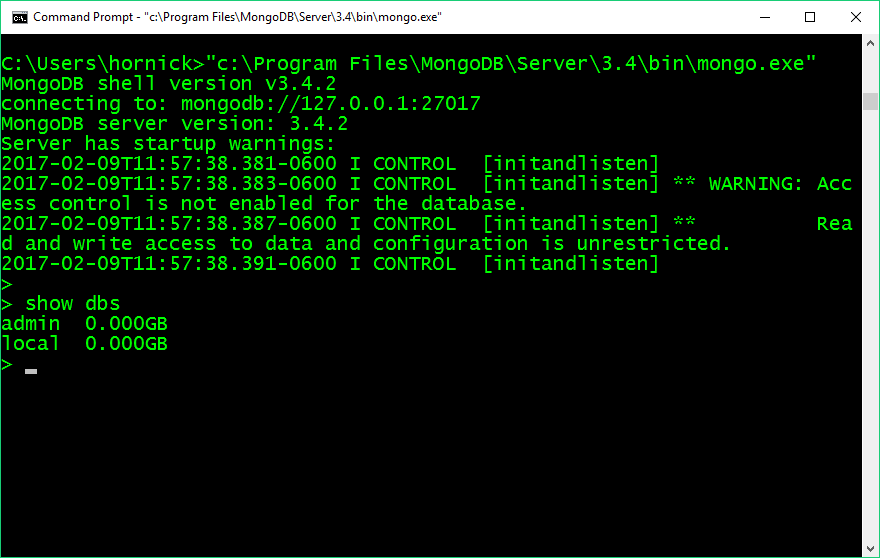 The show dbs command displays the databasesbeing hosted by the mongo server. In this case, there are some default databases shown:“admin” and “local” (and “config” in v4.0)
These are created automatically whenever you create a new mongo server.
SE-2840 Dr. Mark L. Hornick
9
Creating a new database
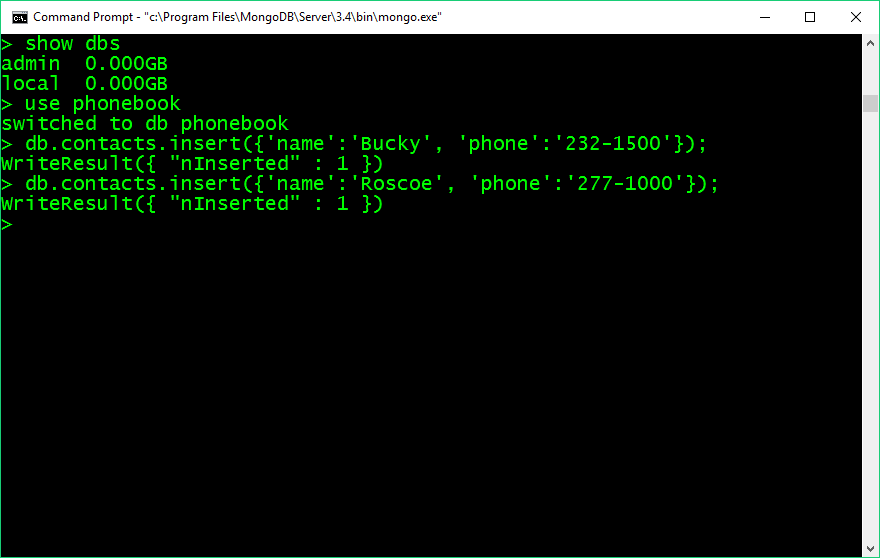 The use phonebook command creates a new empty database named “phonebook”.
You can create as many databases as you want (within reason). 

To switch between databases, type use <db>, where <db> is the database you want to use. 

Remember, subsequent commands will apply to the database you “use”.
SE-2840 Dr. Mark L. Hornick
10
Creating/inserting documents into a db collection
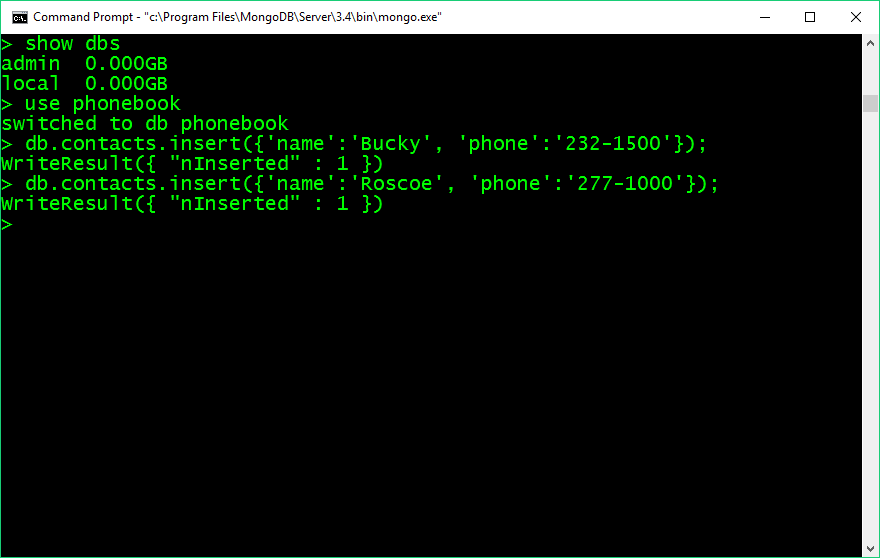 Here, the phonebook database is being used.
The db.contacts.insert() command inserts a new document into the “contacts” collection of the “phonebook” (currently used) database.

A database can have multiple collections, and each collection can have multiple documents. 

A document is a single entry in a collection; in Mongo, a document is a Javascript object
SE-2840 Dr. Mark L. Hornick
11
Viewing databases and collections
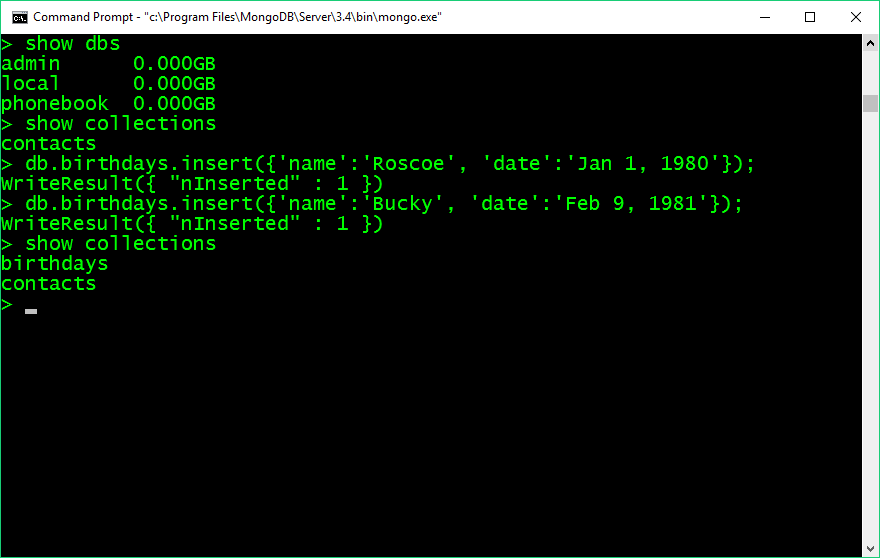 Now there are 3 databases, including the new “phonebook” db.

The show collections command displays the current collections.

Another collection (“birthdays”) is created just by 
inserting a document into it

The db.contacts.count() command displays the number of documents in a collection
SE-2840 Dr. Mark L. Hornick
12
Searching and Viewing documents/records in a collection
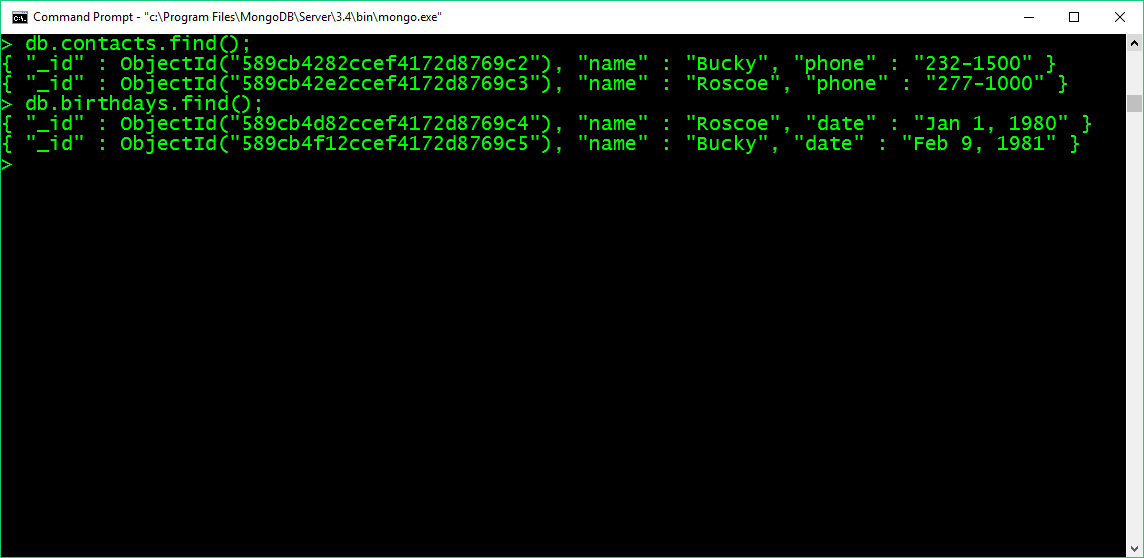 The db.contacts.find() command displays all of the documentsin the “contacts” collection.

The db.contacts.find( {“name”:”Bucky”} ) command searchesand displays all documents that match the specified query.

The db.contacts.find( {“name”:/c/} ) command uses the
Regular Expression /c/ to find all documents thatcontain “c” in the name.

The db.contacts.find( {“name”:”Bucky”} ).count() commanddisplays the number of documents that match the query.Each document is a Javascript representation of the data that was inserted – but note that Mongo prefixes each document with a unique id.
SE-2840 Dr. Mark L. Hornick
13
Deleting documents/records in a collection
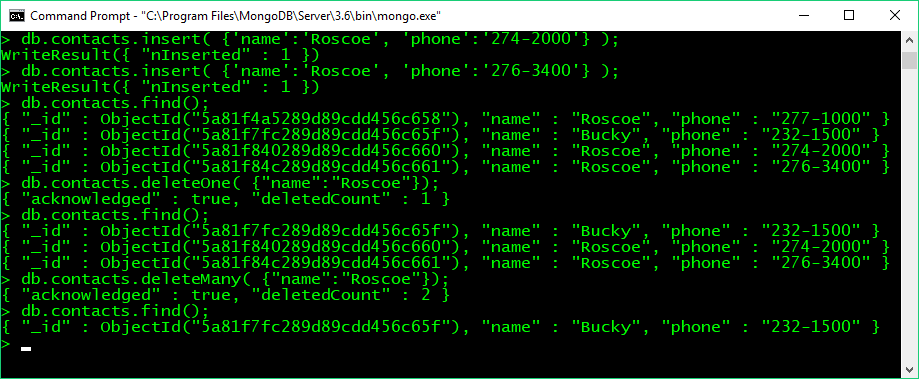 The db.contacts.deleteOne(…) command deletes the first document
matching the specified query from the “contacts” collection. The db.contacts.delectMany(…) command deletes all documents
matching the specified query from the “contacts” collection. .
SE-2840 Dr. Mark L. Hornick
14
Deleting collections and entire databases
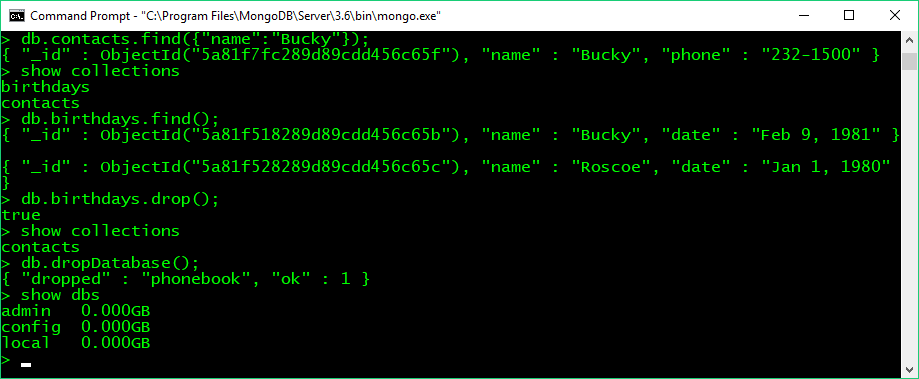 The db.birthdays.drop() command deletes the “birthdays” collection from the current database.The db.dropDatabase() command deletes the current database itself
from the server .
SE-2840 Dr. Mark L. Hornick
15